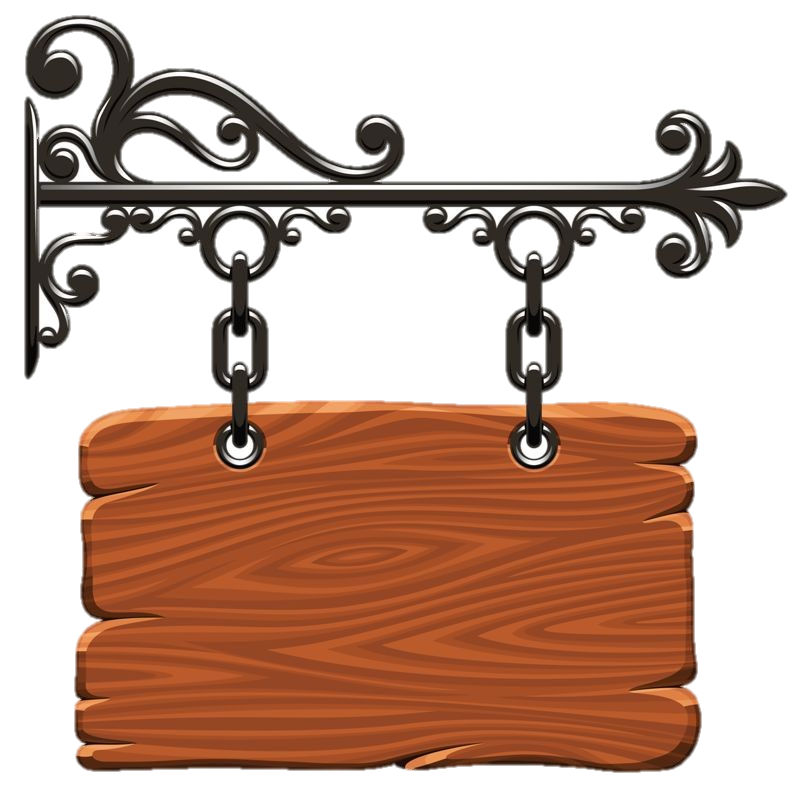 التقويم التجميعي 5
أولًا: أقرأ ثم أجيب:-
وضع الخادم كيس الدقيق فوق ظهر الخليفة، وحمل بعض الزيت، ثم أسرعا إلى مكان المرأة. أنزل الخليفة عمر -رضي الله عنه- كيس الدقيق على الأرض، وجلس قريباً من النار، ثم وضع الدقيق والزيت في القدر، وانتظر حتى نضج الطعام، ثم وضعه في طبق، وقال للمرأة: نادي أولادك.
أولًا: أقرأ ثم أجيب:-
أ- أذكر الأعمال التي قام بها الخليفة عمر بن الخطاب لمساعدة الأسرة الفقيرة:
ذهب إلى بيت المال وأحضر الدقيق والزيت.
سأل عن أحوال الأسرة الفقيرة.
قام بإعداد الطعام للأطفال الصغار.
انتظر حتى أكل الأطفال وشبعوا وناموا.
أولاً: أقرأ ثم أجيب:-
ب. أختار الإجابة الصحيحة مما بين القوسين فيما يأتي:
 
كلمة (ثم): 	 (اسم موصول - حرف عطف - اسم إشارة)
كلمة (القدر):			 (مفرد - جمع - مثنی) 
ضد (قریب):		         (مجاور - صغير - بعيد) 
معنى (ناضج): 	       (صالح للأكل - إناء للأكل – مخزن للأكل) 
مفرد (أولاد): 			    (ابن - ولد - والد) 
كلمة (وضع) فعل:		 (ماض - مضارع - أمر)
أولًا: أقرأ ثم أجيب:-
جـ - أصنف الكلمات الواردة في العبارة السابقة حسب المطلوب في الجدول:
قريبًا
الكبيرة
الخليفة
ناساً
جائع 
الطعام
أولاً: أقرأ ثم أجيب:-
جـ - أصنف الكلمات الواردة في العبارة السابقة حسب المطلوب في الجدول:
الصغار
الطعام
السلام
الخليفة
الخطاب 
البرد
أولاً: أقرأ ثم أجيب:-
جـ - أصنف الكلمات الواردة في العبارة السابقة حسب المطلوب في الجدول:
الخليفة
الكبيرة
 المرأة
أولاً: أقرأ ثم أجيب:-
د. أملأ الفراغات الأتية بما يناسبها:

علامات الترقيم الواردة في النص السابق هي:............... ،............... ،...........

كلمة (انتظر) بدأت بهمزة.....................
.
،
؟
وصل
ثانيًا: أقرأ ثم أجيب:-
قالَ عُثْمانُ رَضيَ اللَّهُ عَنْهُ: فَإِنِّي أُشْهِدُ اللَّهَ أَنِّي جَعَلْتُ ما جاءَتْ بِهِ هَذِهِ الجمالُ صَدَقَةً لِلْمَساكينِ وَفُقَراءِ المُسْلمينَ.

ثُمَّ أَخَذَ عُثُمَان بنُ عَفَّانَ -رَضيَ اللَّهُ عَنْهُ- يُوزِّعُ بِضاعَتَهُ، فَما بَقِيَ مِنْ فُقَراءِ المَدينَةِ واحِدٌ إِلَّا أَخَذَ ما يَكْفيهِ وَيَكْفي أَهْلَهُ.
ثانيًا: أقرأ ثم أجيب:-
ما موقف عثمان بن عفان – رضي الله عنه – من تجار المدينة؟


كيف تصرف – رضي الله عنه – في القافلة؟ ولماذا؟
لم يبيعهم مما جاء في القافلة.
أخرج ما بها صَدَقَةً لِلْمَساكينِ وَفُقَراءِ المُسْلمينَ.
ثانيًا: أقرأ ثم أجيب:-
جـ - أصنف الكلمات الواردة في النص السابق حسب المطلوب في الجدول:
الخَليفَةِ
الأرْضُ
الجوعُ
أبي بكر
أدرك 
أصاب
ثانيًا: أقرأ ثم أجيب:-
جـ - أصنف الكلمات الواردة في النص السابق حسب المطلوب في الجدول:
بِضاعَتَهُ َ
يكْفيهِ
أَهْلَهُ
قالَ 
أَخَذ
يُوزِّعُ
ثانيًا: أقرأ ثم أجيب:-
جـ - أصنف الكلمات الواردة في النص السابق حسب المطلوب في الجدول:
قالَ
حَسَناتٍ
زيادَةٌ
ثانيًا: أقرأ ثم أجيب:-
د/ أختار الإجابة الصحيحة مما بين القوسين فيما يأتي:

عثمان:	 (علم – نكرة – معرف (ال) )
هذه: 		 (اسم إشارة – اسم موصول – علم)
إلا: 		 ( أداة توكيد – أداة استثناء – أداة نفي)
ثانيًا: أقرأ ثم أجيب:-
هـ. أكمل الفراغات الآتية بما يناسبها:
مفرد (جمال):........................
مرادف (فقراء):........................
مثني (المدينة):........................
جمع (بضاعة):........................
ضد (جاءت):........................
مؤنث (أخذ):........................
جمل
محتاجين
المدينتان
بضائع
ذهبت
أخذت
ثالثًا: أجيب حسب المطلوب:-
أ. أحول الفعل إلي اسم يدل على المكان أو الزمان، ثم أضعه في جملة من إنشائي:
جلس أبي مع أصدقائه في المجلس.
مجلس
مكان
ثالثًا: أجيب حسب المطلوب:-
أ. أحول الفعل إلي اسم يدل على المكان أو الزمان، ثم أضعه في جملة من إنشائي:
مغرب
رجعت إلى البيت أذان المغرب.
زمان
ثالثًا: أجيب حسب المطلوب:-
أ. أحول الفعل إلي اسم يدل على المكان أو الزمان، ثم أضعه في جملة من إنشائي:
منزل
ذهبت إلى منزل صديقي.
مكان
ثالثًا: أجيب حسب المطلوب:-
ب. أكمل الفراغات حسب المطلوب
...........إنك صاحب خلق كريم:     (أستخدم القسم لتأكيد الجملة)
تصدق المحسن على..........			(كلمة تحوى همزة)
............. ناسًا يقاسون البرد.	 (كلمة تنتهى بالألف اللينة)
أخذ كل فقير ما يكفي............	       ( كلمة تنتهي بالهاء)
والله
الفقراء
أرى
أهْلَهُ
ثالثًا: أجيب حسب المطلوب:-
جـ. أكمل الفراغ بوضع الحرف المناسب مما بين القوسين:
ي
ت
ضـ
ثالثًا: أجيب حسب المطلوب:-
جـ. أكمل الفراغ بوضع الحرف المناسب مما بين القوسين:
اء
وا
رِ
ـــه
ئـ
ثالثًا: أجيب حسب المطلوب:-
د. أكتب فقرة في حدود (15) كلمة عن أهمية الصدقة، مع مراعاة قواعد الكتابة الصحيحة.
ثالثا: أجيب حسب المطلوب
تُعتبر الصدقة من أحبّ الأعمال إلى الله سبحانه وتعالى؛ لهذا فقد حثّ عليها في العديد من آياتهِ الكريمة، كما وأنّ الرسول محمد صلى الله عليه وسلم أمر جميع المسلمين بتأدية الصدقات وعدم تركها.
أكتب حسب المطلوب
رابعاً
أ - أكتب الجمل الأتية مضبوطة بالشكل: (إملاء منسوخ)
وقف عمر -رضي الله عنه- قريبًا من الأسرة وقال: السلام عليكم.
قالت الأم: وعليك السلام.
قال عمر رضي الله عنه: ما عندكم ؟
قالت الأم: حل علينا الليل وهاجمنا البرد ولا طعام عندنا نسد به جوع صغارنا.
......................................................................................................................................................................................................................
ب - ألاحظ الجمل الآتية، ثم أكتبها في دفتري إملاء من معلمي (إملاء منظور)
اجتمع الأولاد حول الطبق يأكلون.
وقف عمر -رضي الله عنه- بعيداً ينظر إلى الأولاد حتى أكلوا وشبعوا، وانتظر حتى ناموا، ثم قال لخادمه: الحمد لله، حان موعد الانصراف، لقد شبع الأولاد وناموا، هيا بنا.
......................................................................................................................................................................................................................
ج - أكتب في دفتري ما يملي علي معلمي: (إملاء اختباري من اختيار المعلم)